COVID Relief Funding
SRVUSD Investing Wisely in our Students
May 4, 2021
1
[Speaker Notes: The difference between investing and spending.]
CARES Act
The Coronavirus Aid, Relief, and Economic Security (CARES) Act 
Provides funding through Section 18003 of the Elementary and Secondary School Emergency Relief (ESSER) Fund, 
Intended to address the impact of COVID-19 on elementary and secondary schools.
Federal COVID Relief Funds
Rounds 1 & 2 
+
California’s Learning Loss Mitigation Dollars 

$14.2 million
2
Including:
Masks   		                		650,468
Gloves    		  			284,335
Hand Sanitizer  		  		238,180
Disinfectant                            		238,529
Desk Shields & Plexiglas   		336,940
Electrostatic Sprayers      		536,235
SteraMist Sprayers            		117,646
Air Scrubbers           			  79,550
Signage                                		117,341  
Reopening-Up to 7 hours               	211,750
SRVEA $150 Stipend            		    6,450
Counselor/Health Services	    	  51,124
Custodial OT                                 	    8,499
Certificated Extra Hours	       	  90,780
Classified Extra and OT Hours      	  30,171
Payroll Benefits                               	   74,992
Invested Directly into People and Safety
$3.3 million
3
Chromebooks				 6,032,381      
iPads                                           	 2,022,181         
Laptops                                           	    685,121 
Tech Supply (USB, Mics, Etc.)	    555,629
Wifi Hotspots   				    451,006
Software and Online Services                                
Edgenuity-K12 Curriculum                  338,000
Greenfield Learning                             299,010
School Loop	                        	       149,402
Building Student Tech Connections  450,000       
Intellitext                                   	       189,380
Invested into Technology
$11.8 million
4
Special Education Contracted Staffing				580,900
Furniture Removal and Storage                         452,728
Additional Investments
$1.1 million
5
COVID Relief Funds
SRVUSD received and spent COVID Relief Funds from the state and federal governments
More relief money is coming
How we spend the money is within our control... with few exceptions

But…
COVID Relief Funds are one-time monies
Program and personnel investments are ongoing 
Sustaining investments may require securing ongoing funding
Other Factors to Consider
6
Funding  - The Big Picture
District Funding: 
Based on enrollment
Trending down for the next 3 years
Downward trend expected to continue
Pre-Pandemic:
District was planning for decline
Decreasing by 275 students/year 
Pandemic Disruption:
Enrollment down 1,400 from last year
A difference of 1,125 students
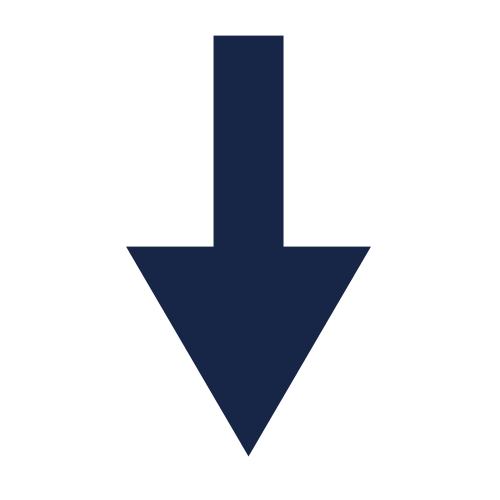 7
Financial Impact
Funding Depends on Enrollment
Fewer Students = Fewer Dollars

Stable Funding Next Year
State is holding school districts harmless for enrollment-based funding through 2021-22

Hold Harmless Ends June 30, 2022 
Enrollment becomes very important beginning August 2021 for 2022-23 funding

Unknown how many (of 1,400) will return
8
Total COVID Relief Dollars Received To-Date
$14.2 million
Total COVID Relief Dollars Invested To-Date
$16.2 million
9
Additional One-Time COVID Funds Expected
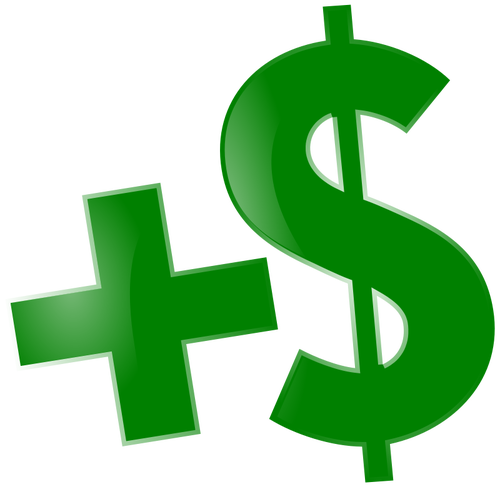 *Pending Official Receipt and
Recommended Investments
10
Federal Relief Funds +
CA’s In-Person Instruction and Expanded Learning Dollars
Round 3
$31.4 million
**Anticipated**
11
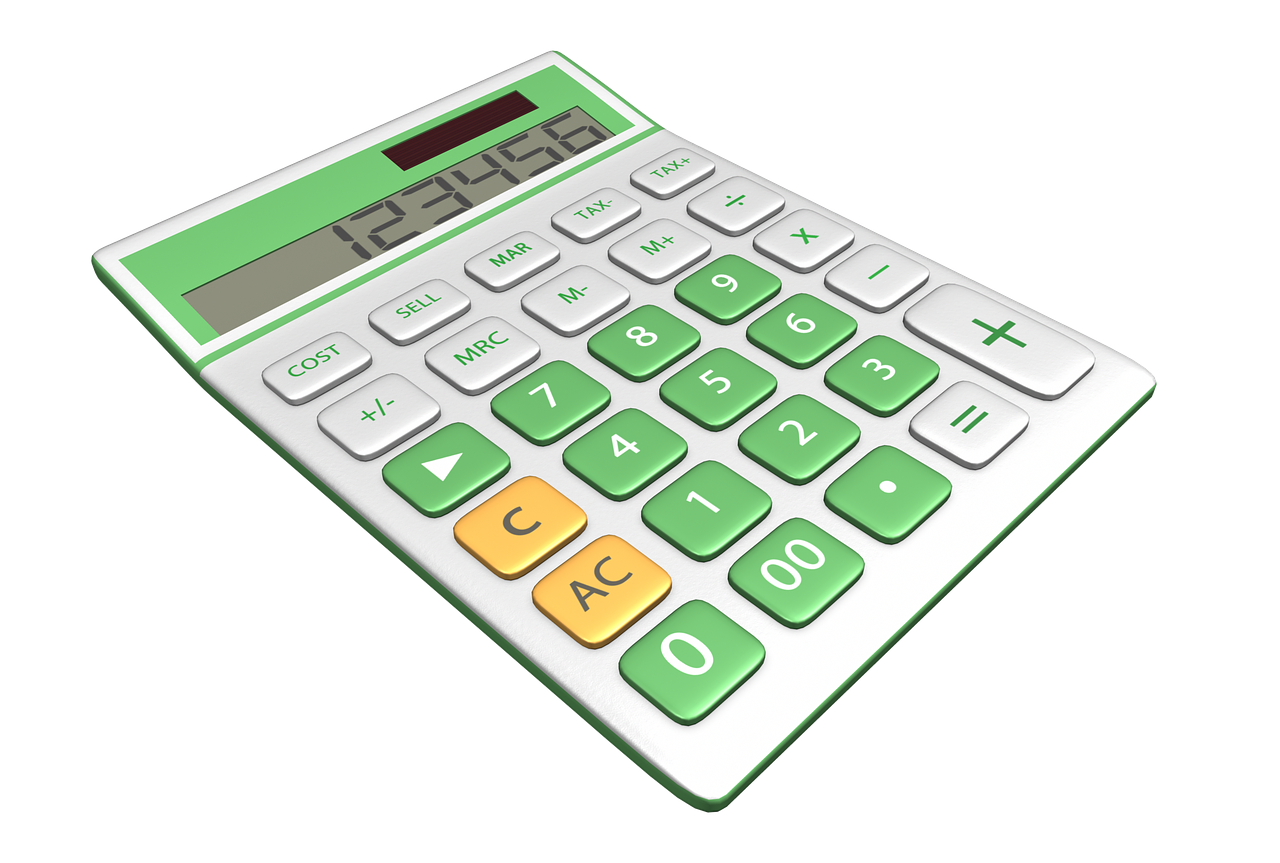 $30 million
Total Recommended Investment
12
[Speaker Notes: Offsets earlier spending overage from general fund]
Looking Forward
Spending Decisions to be Guided by Service to Students

Thoughtful and deliberate decision-making will be essential in preserving quality programs and services

Stability for the sake of staff and students
We have to live within our means 
We need to invest with an eye on sustainability
13
Though we hear about large amounts of money being given to schools…
Dollars tend to be allocated in accordance with state prioritization of students with greater needs
Foster children
Socioeconomically Disadvantaged
Homeless Youth
English Language Learners

SRVUSD has lower pupil counts in these categories and therefore gets less money than other districts of the same size
Practical Reality
14
Our staff makes the difference for students

Investments should align with the Strategic Plan

Students and staff need stability
COVID money is not ongoing
Without ongoing funding, services may be temporary 
Changes can be disruptive
We Know What Works for Students
15
We need additional revenues to provide the programs our students deserve

Possible Additional Source(s) of Ongoing Revenue
Local Support
State Advocacy
Possible Solutions
The Role of Advocacy
16
[Speaker Notes: This phrasing is how Dr. Malloy wants to “articulate the challenge clearly”]
What We Can Control
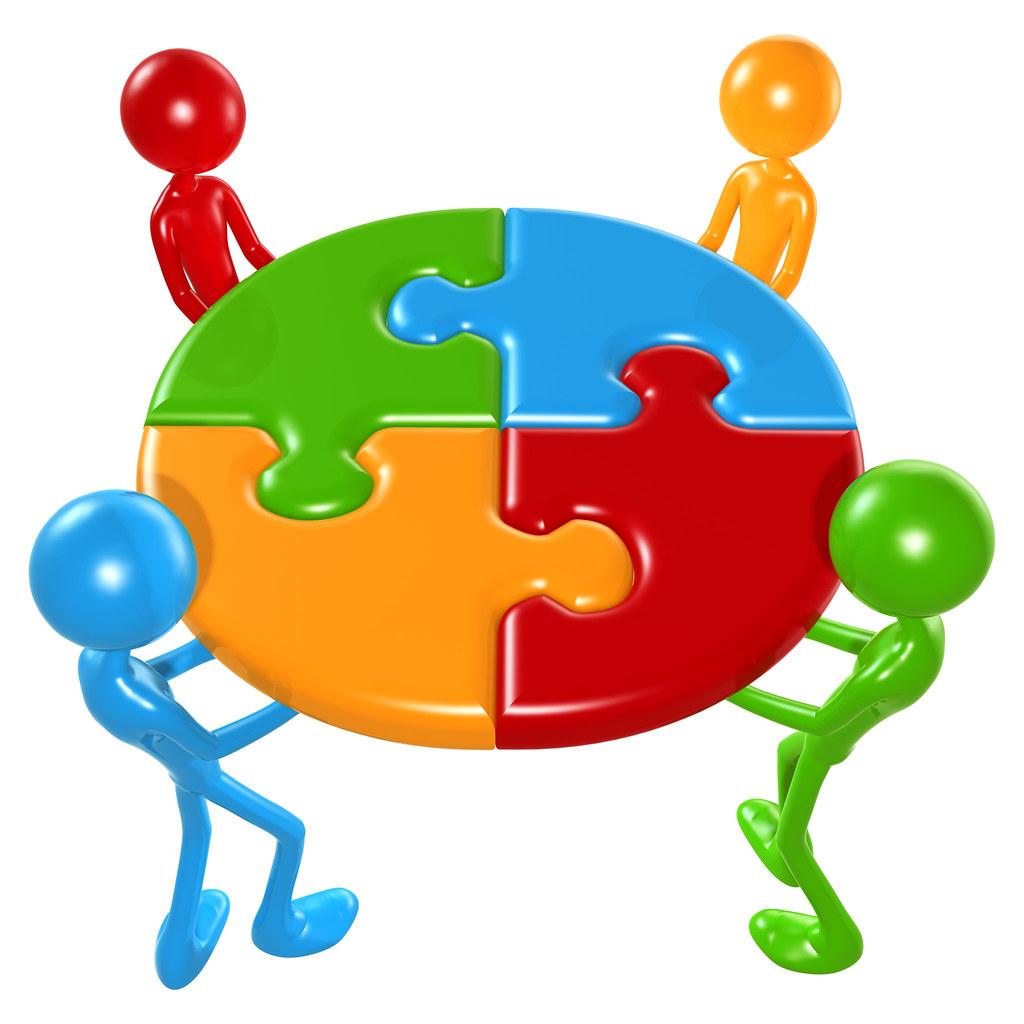 How We Work as Partners to Identify a Solution
Understand and Accept Budget Realities

Think Creatively and Collaboratively to Find Resources

Keep our Focus on Students
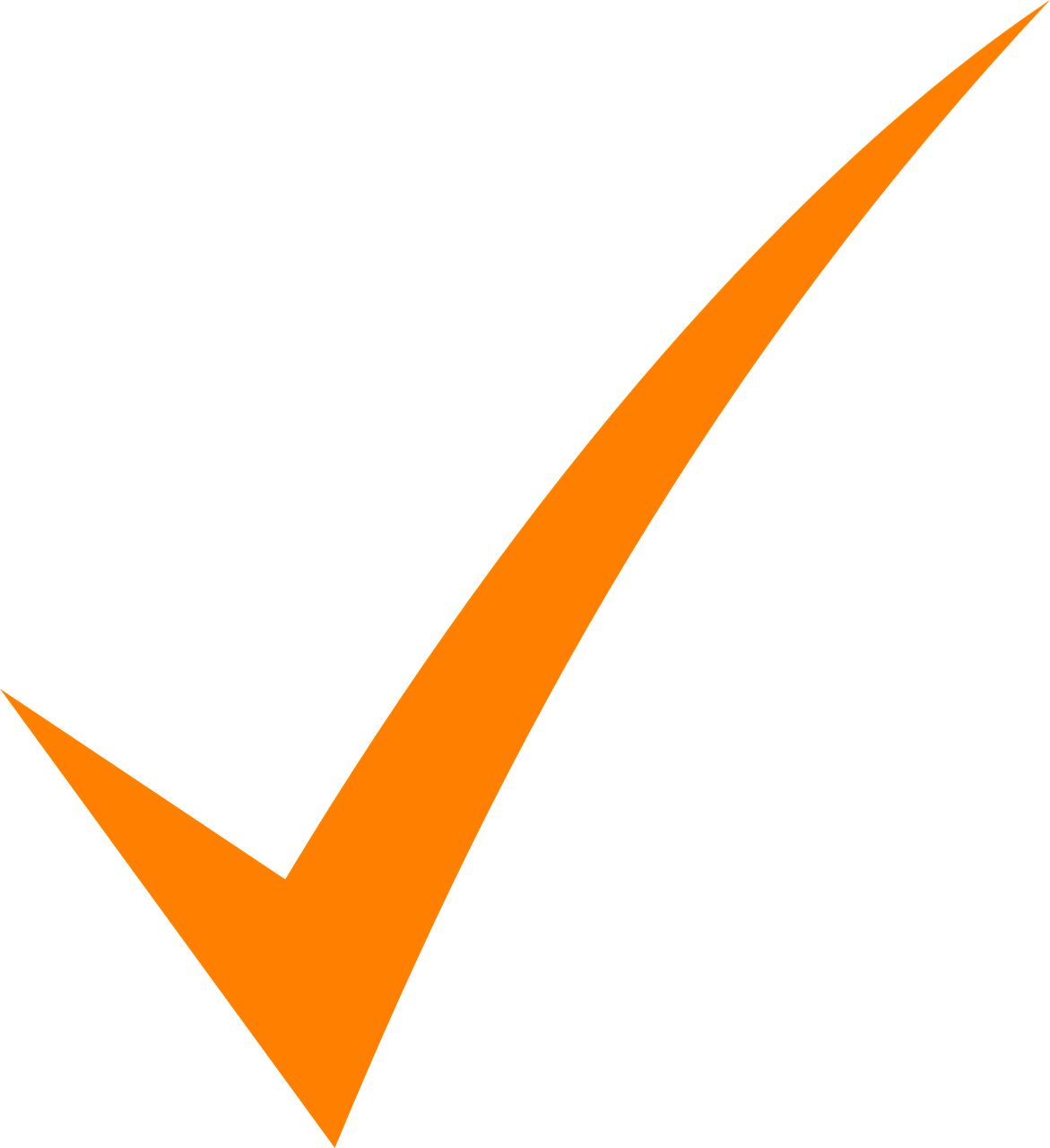 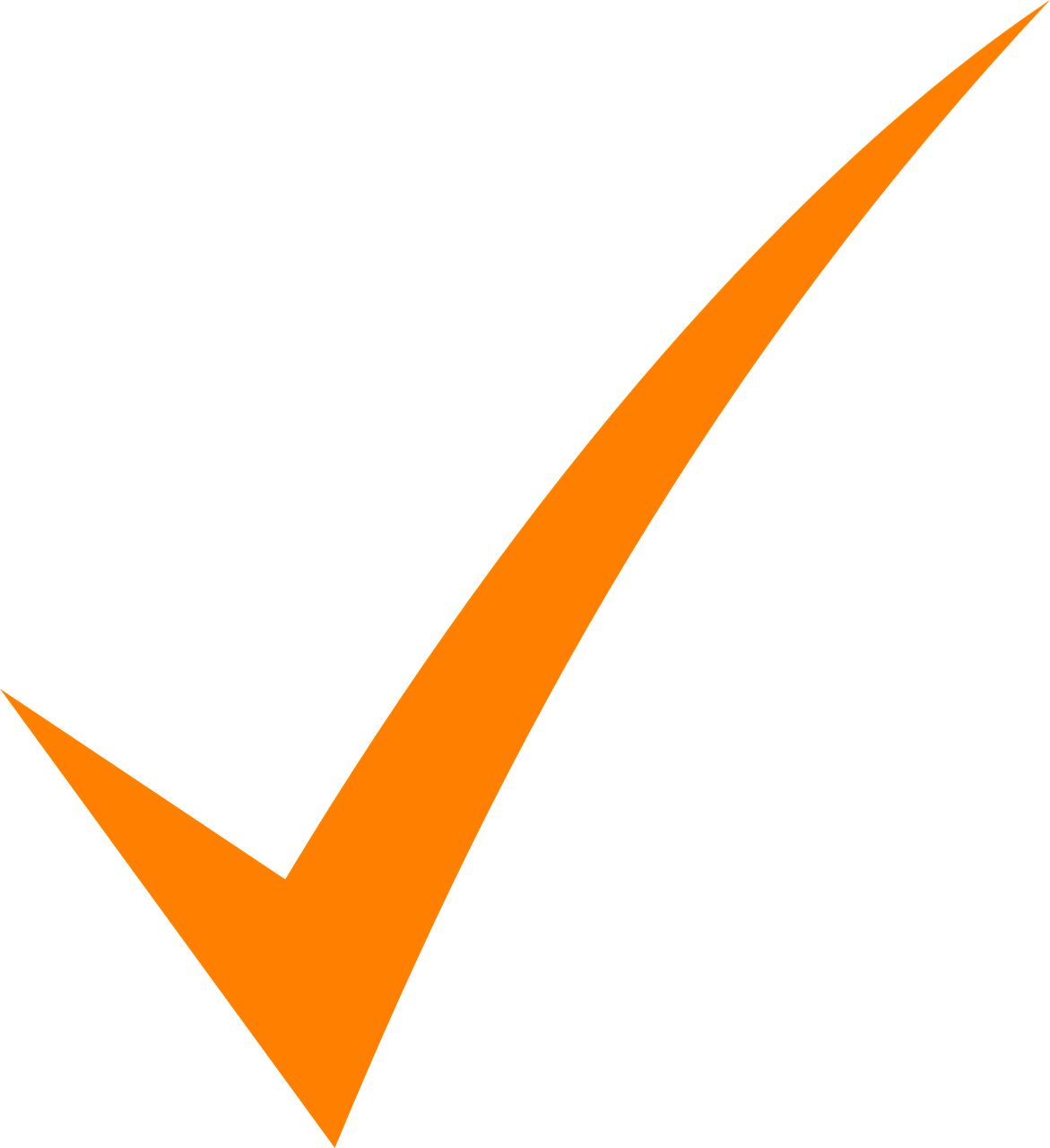 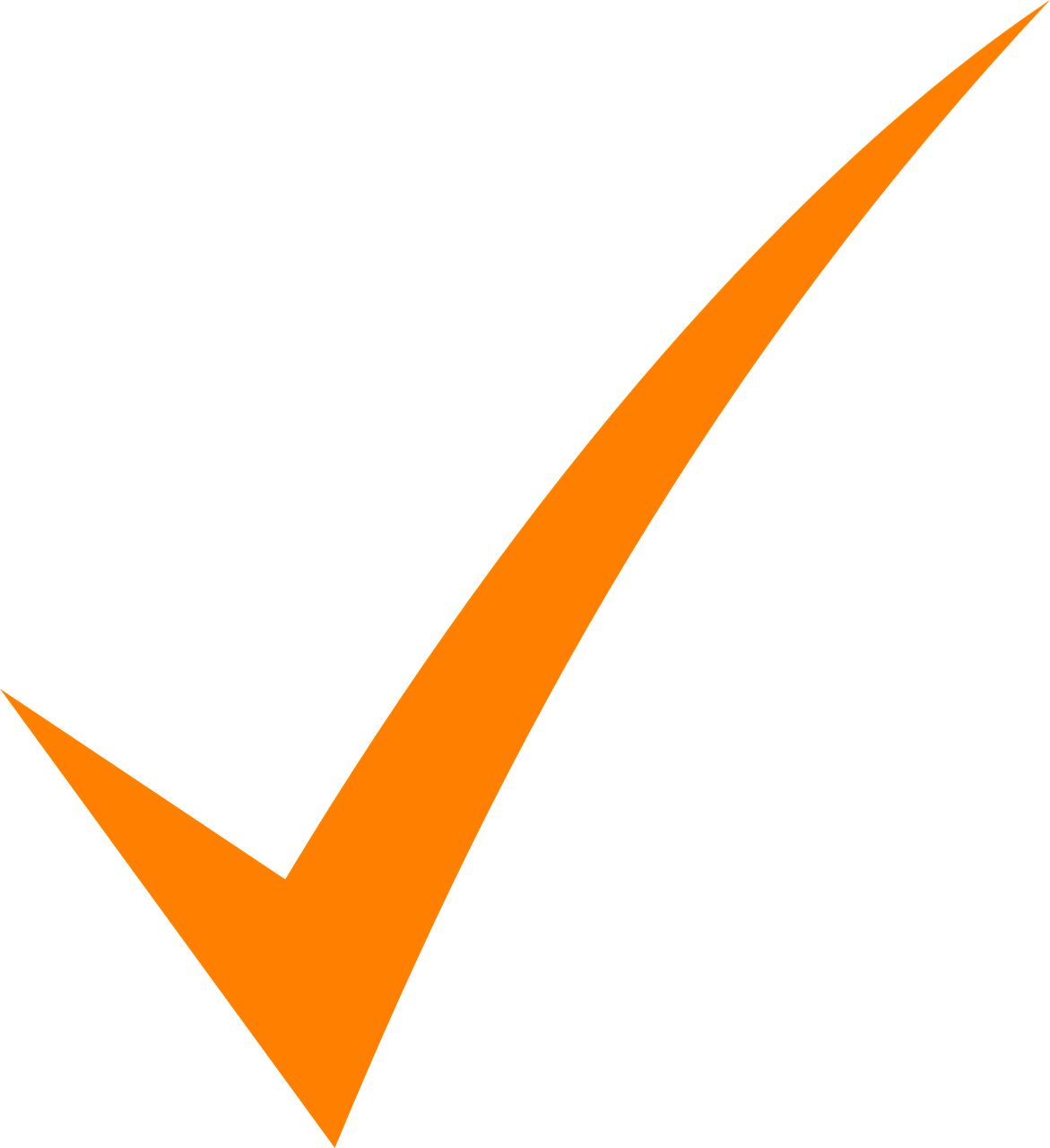 17
Priorities for Consideration
Of 
These One-time Dollars
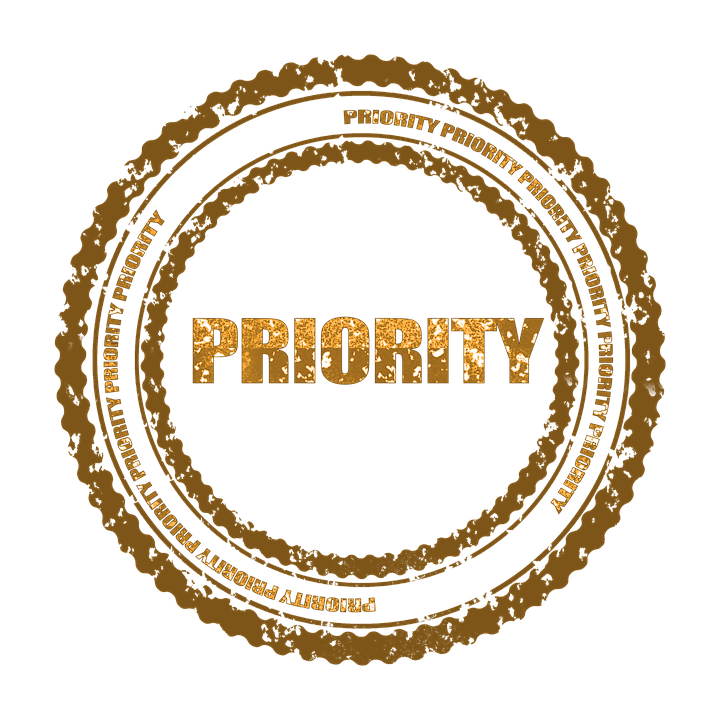 18
Multi-Tiered System of Support (MTSS)
MTSS Liaisons
Teachers (26) working across the District over the next two years to support staff in creating effective intervention systems so students can achieve grade-level standards.

Continue to build capacity in staff to create/strengthen site-based learning supports to differentiate student learning and meet the unique needs of our students.
Lead Professional Development
Support monitoring of student progress
Organize use of student support time and before and after school opportunities

Supports the Implementation of the Strategic Plan:
Deep Learning
Equity
Social emotional well-being
19
Classified Personnel
SB/AB 86: 
10% of allocated funds must be invested in paraprofessionals
Paraprofessionals may provide supplemental instruction and support for all students but should prioritize English learners and students with disabilities

Funds May Be Used To:
Rehire laid off paraprofessionals
Increase hours of part-time paraprofessionals
Hire new paraprofessionals

Possibilities:
Rescind paraprofessional positions, funded through site fundraising efforts, being reduced in 2021-2022 - specific assignments TBD
Restore instructional assistants who provide/support arts instruction
20
Class Size and Staffing Ratios
CDPH Guidance: 
Students must be spaced no less than three feet apart from each other
Stable groups should be established to minimize student mixing and assist with contact tracing

Adjust Staffing Ratios in Grades 4 and 5 from 29:1 to 26:1
Provides fewer students per classroom 
Allows students to be spaced out appropriately

Provide a “Staffing Reserve” for Middle and High Schools
Additional staffing to create stable groups or “houses”
Students move between classes with the same peers as much as possible
21
Summer School
Intervention and Remediation Classes will be District-funded this Year
Costs previously covered by donations
Cost overages were subsidized by the general fund
Expansion of the Intervention and Remediation Capacity
Expansion of the program from previous years
More classes 
Normally accessible by invitation only
This year, open to parent requests as well
Enrichment Opportunities Available Through SRVEF, the City of SR and the Town of Danville



Salary of Employees
22
Curriculum and Technology
Middle School Science Adoption Materials
Inspire Science
Elementary Phonics and Social Studies Curriculum
Japanese Curriculum
Technology Tools 
Tremendous amount of progress over the last year integrating technology into the curriculum. 
Given the deep learning component of the strategic plan, it is important to continue to support student learning by continuing use of online technology i.e.:
Fastbridge - Assesses/monitors student progress toward standards
Lexia - Elementary English Language Arts (ELA) online interventions
IXL - Math and ELA online interventions
23
Health and Safety
Continued Investments in Personal Protective Equipment (PPE) for Students and Staff

Maintaining Safety-related Facilities Investments
Ongoing enhanced HVAC capabilities (filters, etc.)
Continued custodial/cleaning capabilities (supplies, time, services, etc.)
Furniture investments (eg: single-person desks where previously multiple students utilized one piece of furniture)

Specific and Targeted COVID Testing
24
Concluding Reflections
Dr. John Malloy
25
Questions/Comments
Thank You
26